MY SCHOOL
School ,, Avram Iancu’’ Romania, Bistrita
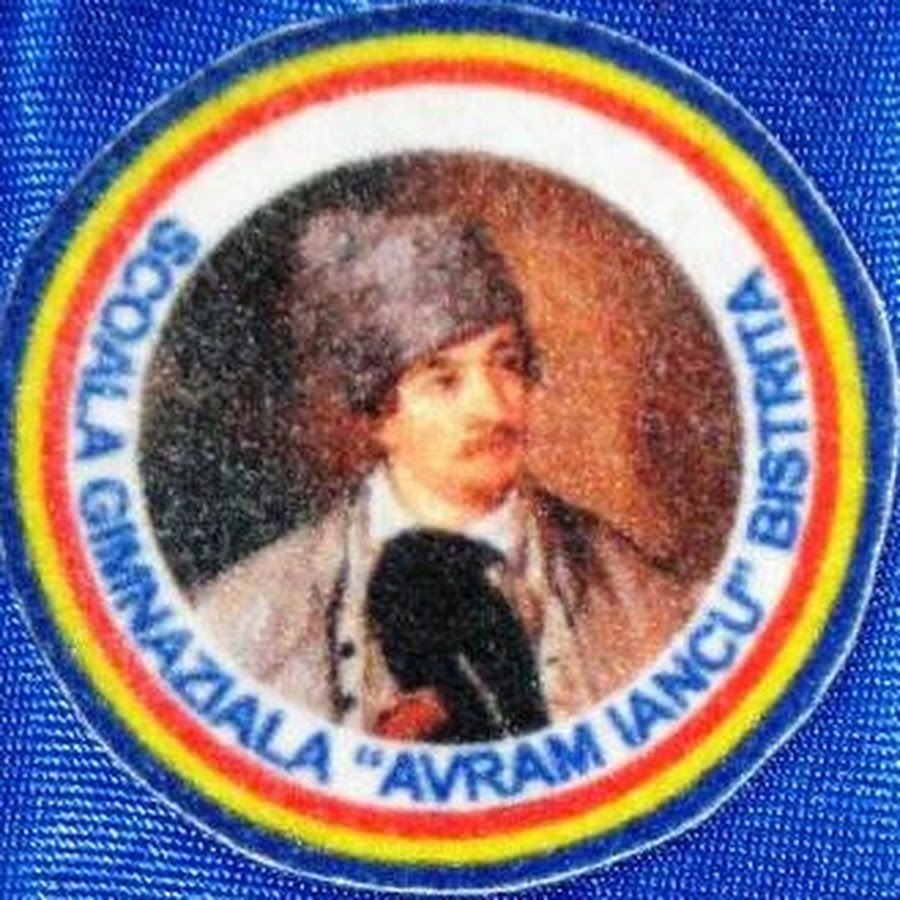 LAYOUT
Our school is in Central Europe, Romania, in Bistrita-Nasaud County, Bistrita, 1 Decembrie street.
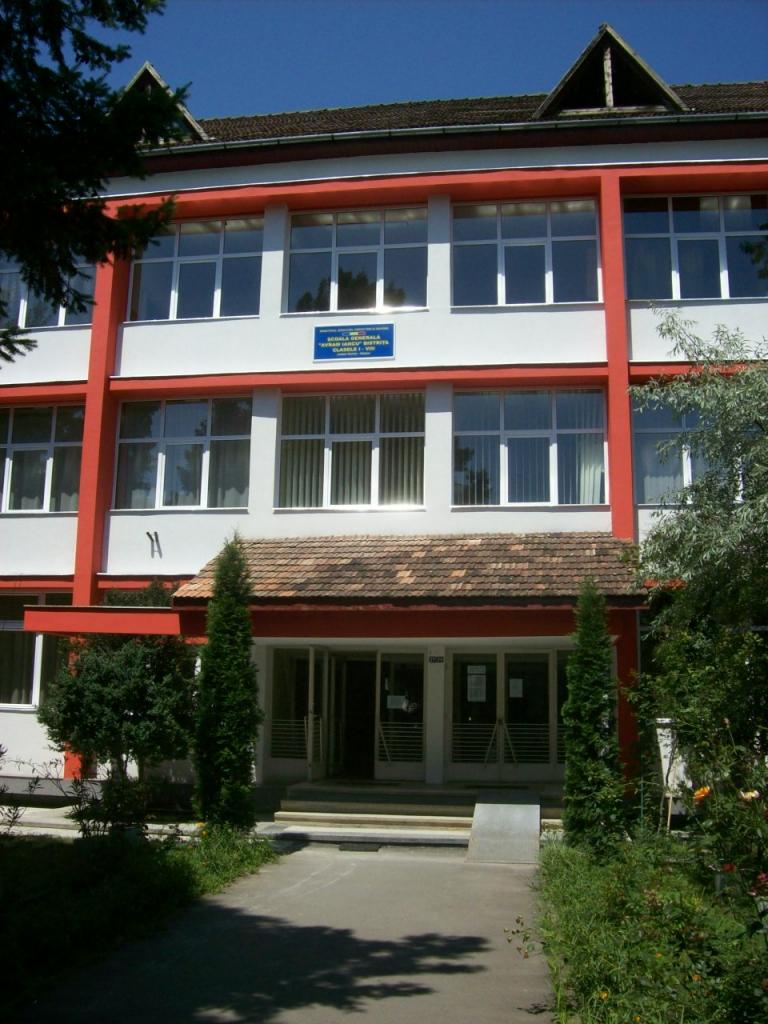 Evolution
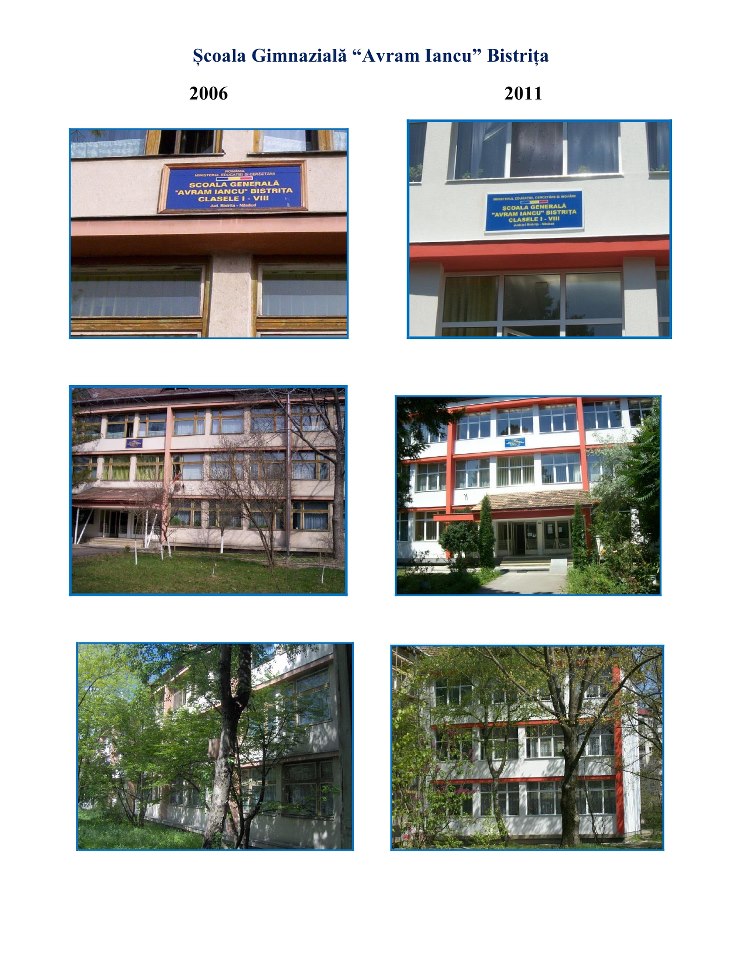 Teachers
We have 50 teachers for classes 0-8  (they are just a part)
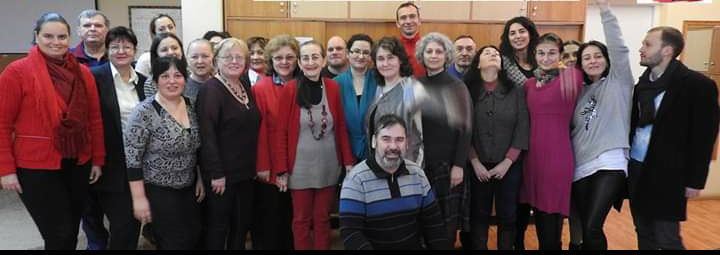 Pupils
There are about 1,000 students
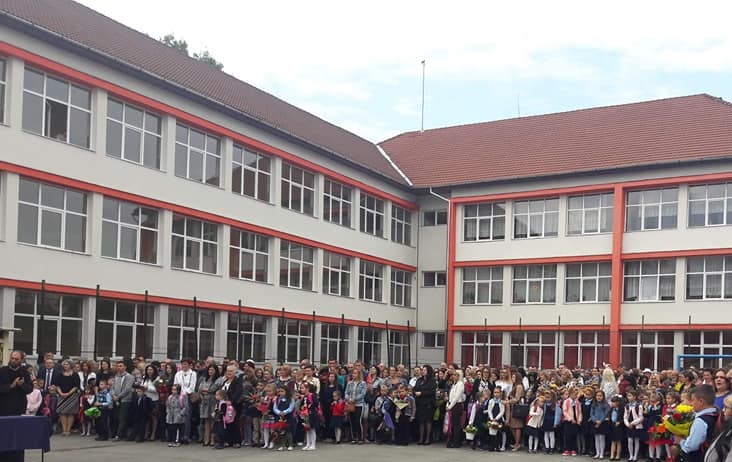 Features
Each classroom is equipped with a video projector
  Children's food is provided with the school canteen and a shop
  Children's health is provided, a dental office and general assistance
  A library and a reading room are also available for students' documentation
  But for the emotional problems a school psychologist is available
  Physical education is provided with a sports hall equipped with heating and modern equipment
Organization of halls
Each room is equipped with a video projector
 A bench and a chair for each student
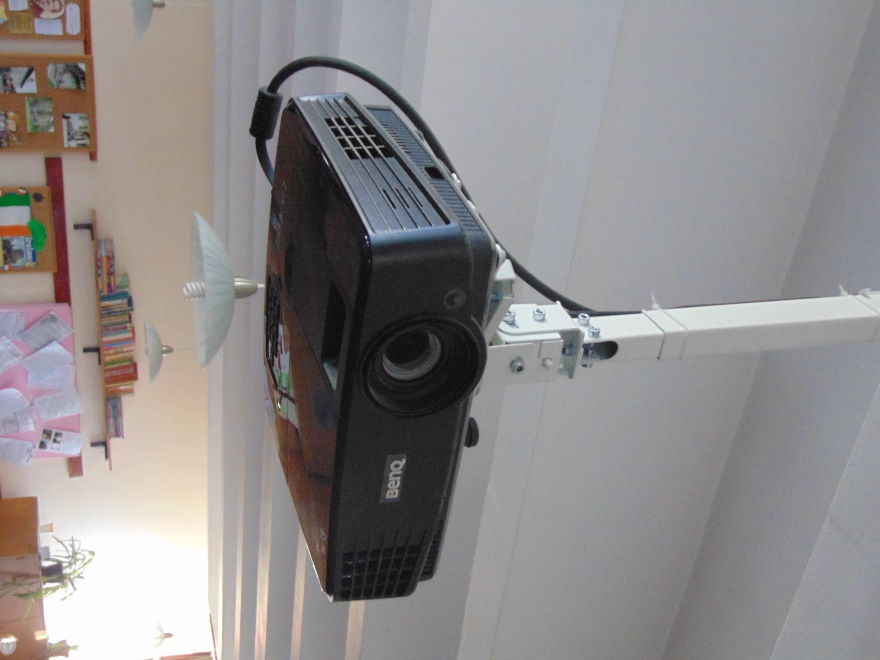 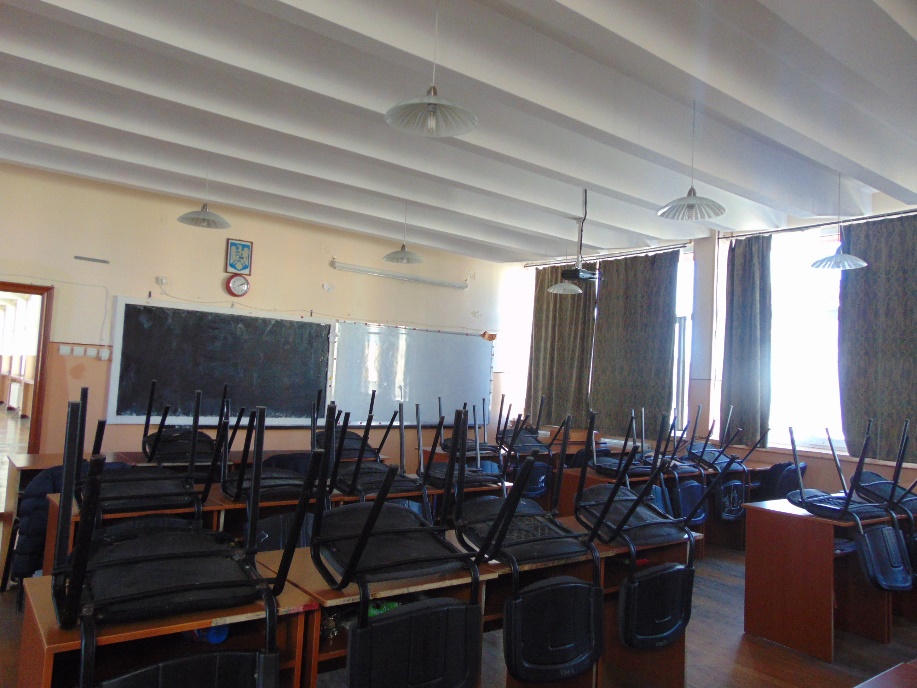 Library
- There are 12810 volumes in the library
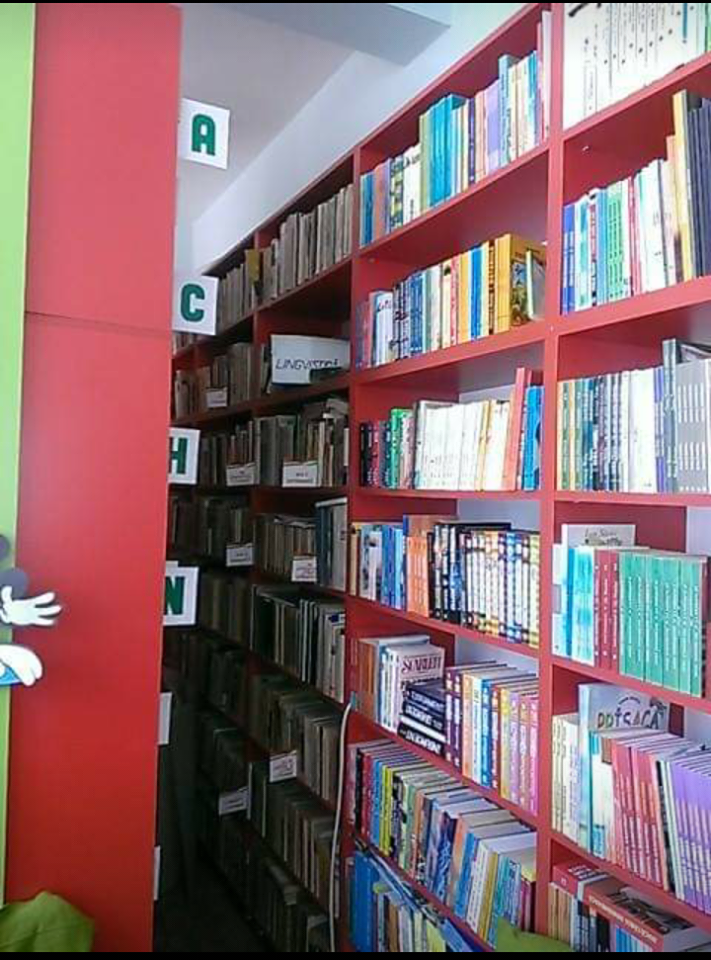 Psychology cabinet
- There is a responsible (psychologist) available at any time
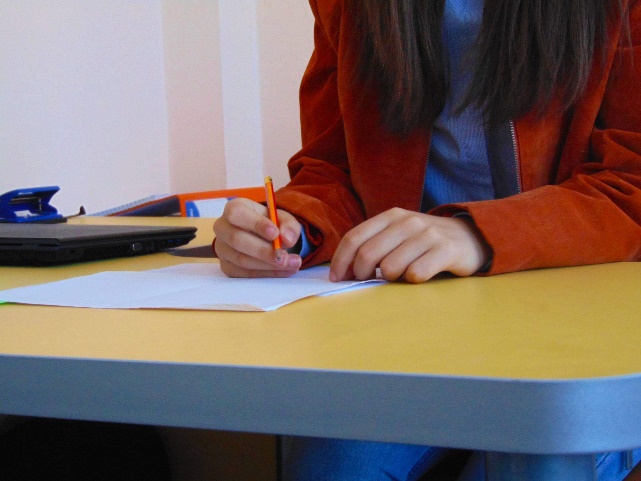 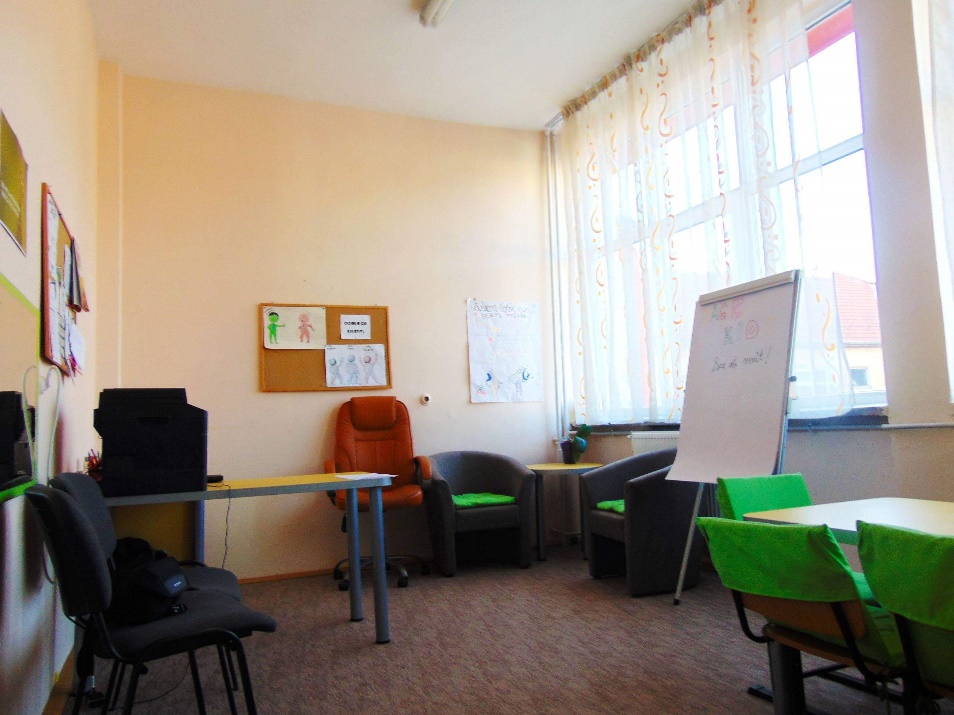 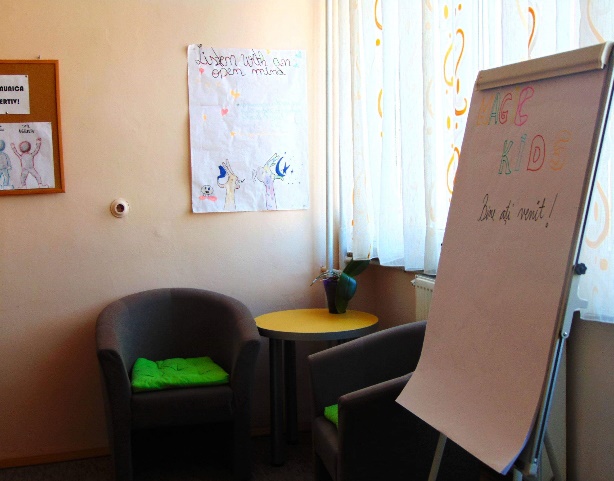 Chemistry cabinet
There are solutions, test tubes of all sizes, glasses of all sizes and educational plans.
  There is a disinfection site for the experiments.
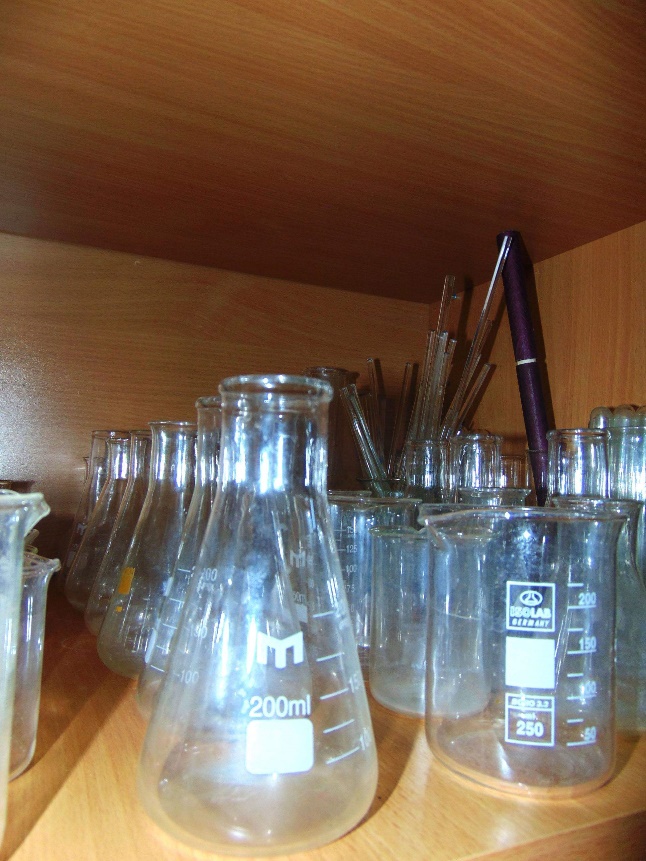 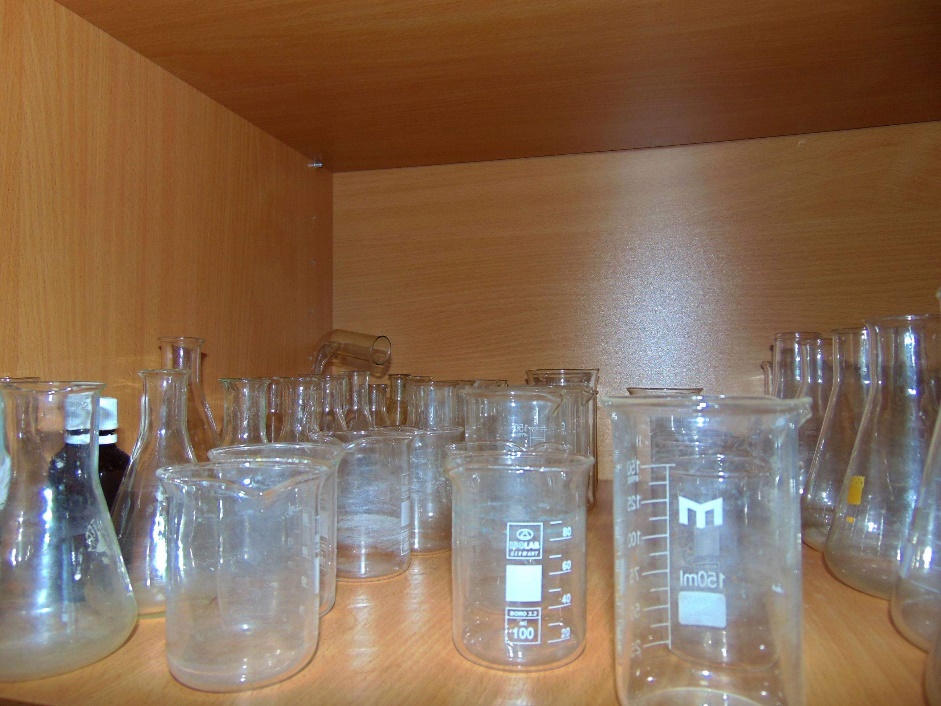 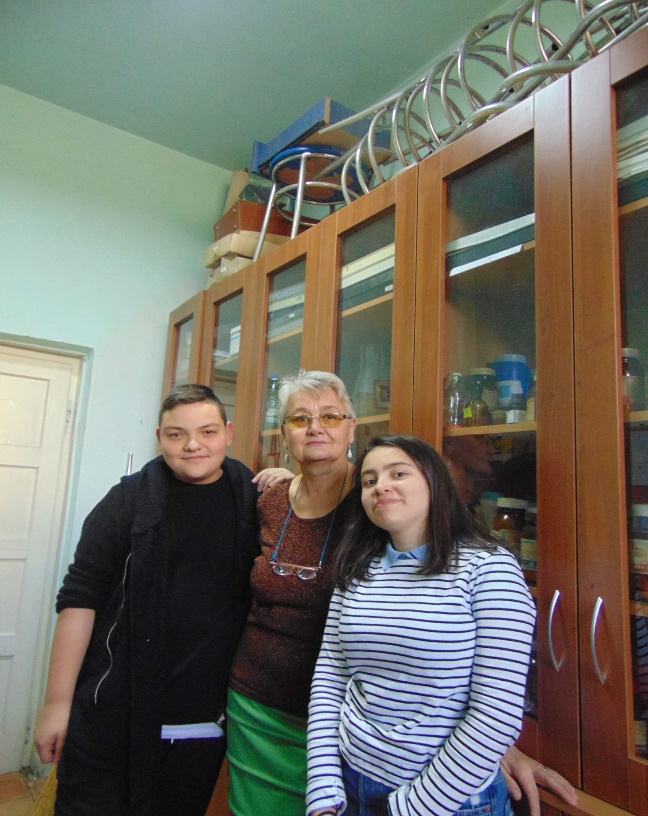 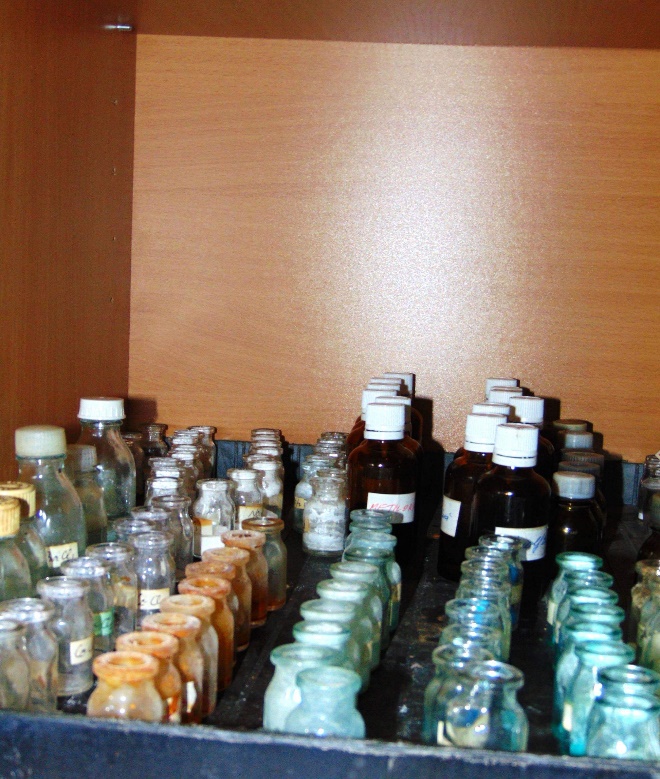 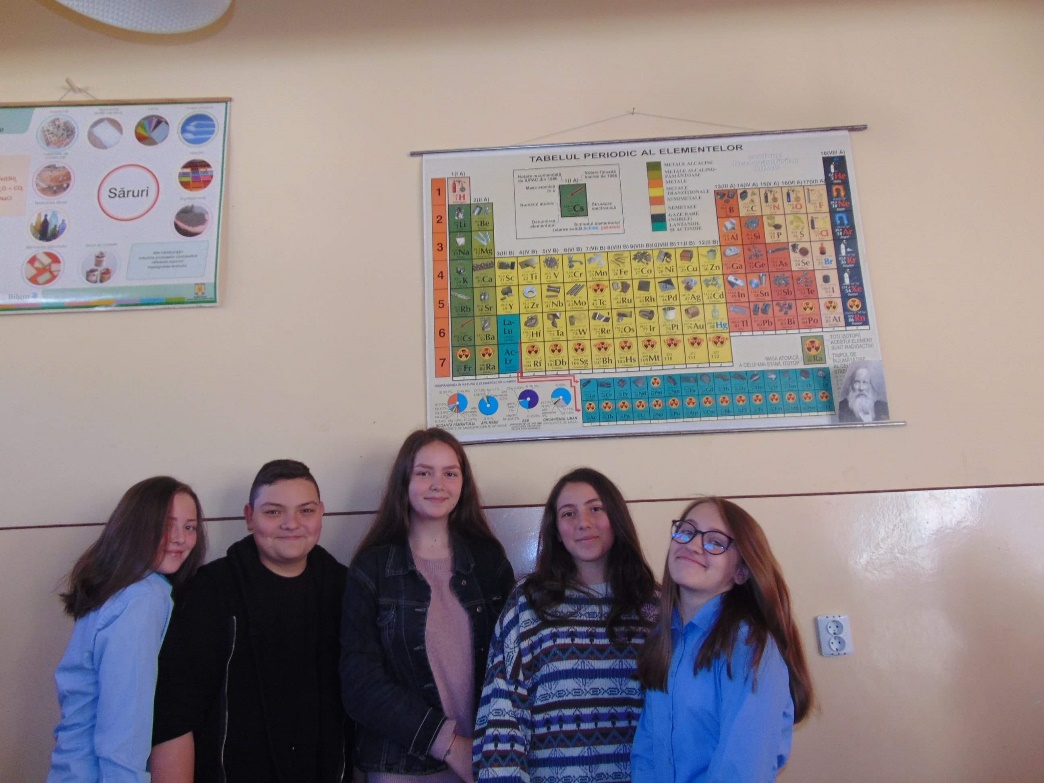 Medical cabinet
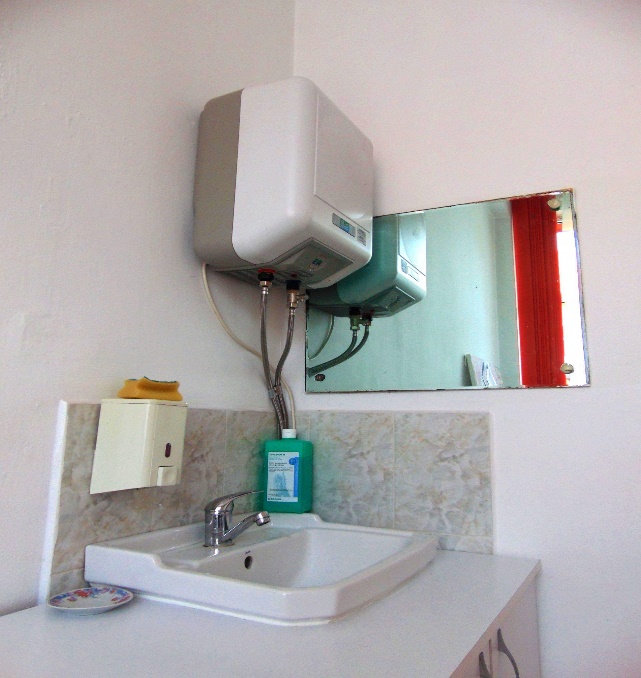 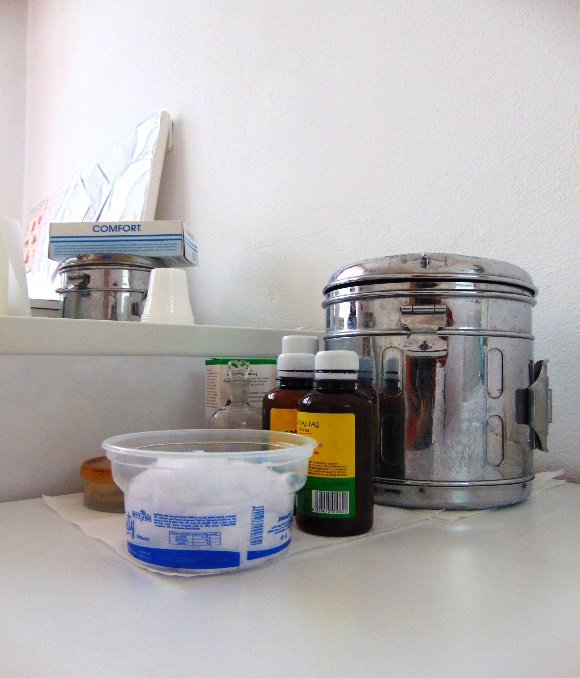 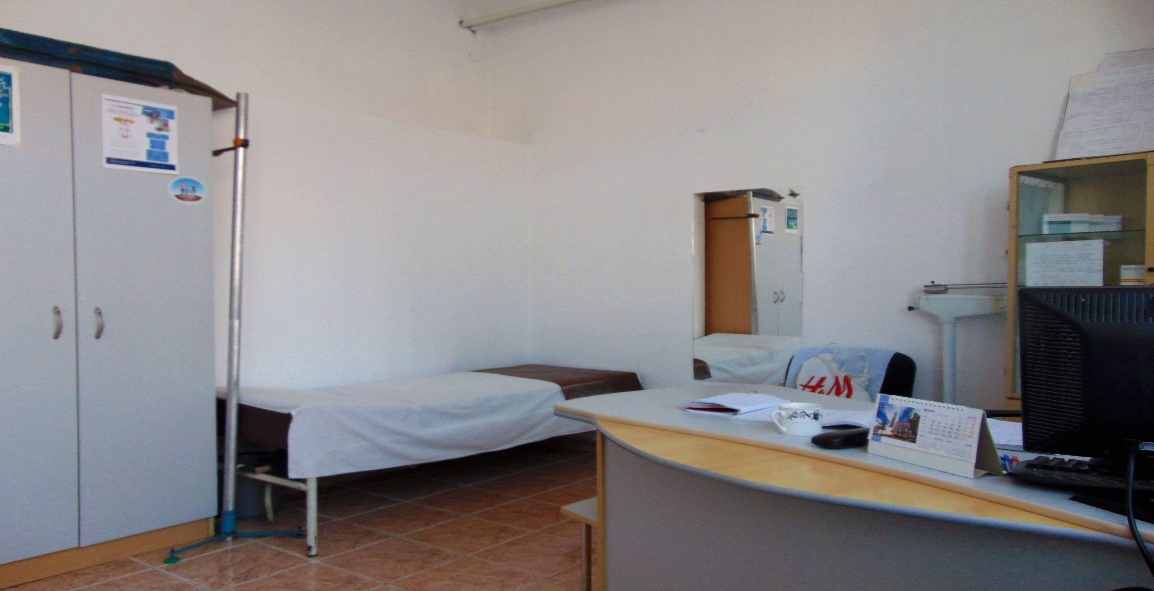 The Geography Cabinet
There are all types of maps for grades V-VIII    +   projects made by students and educational plans.
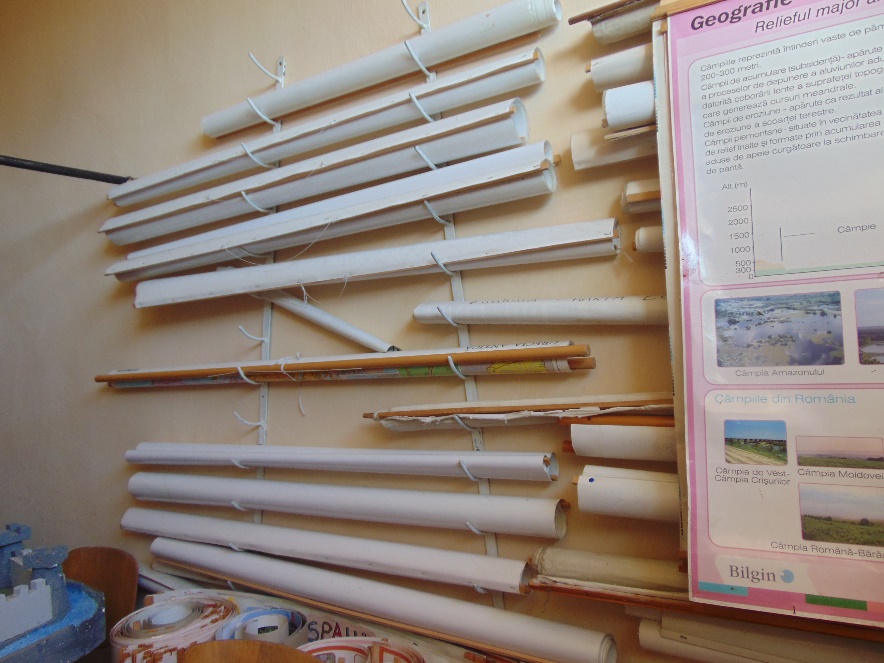 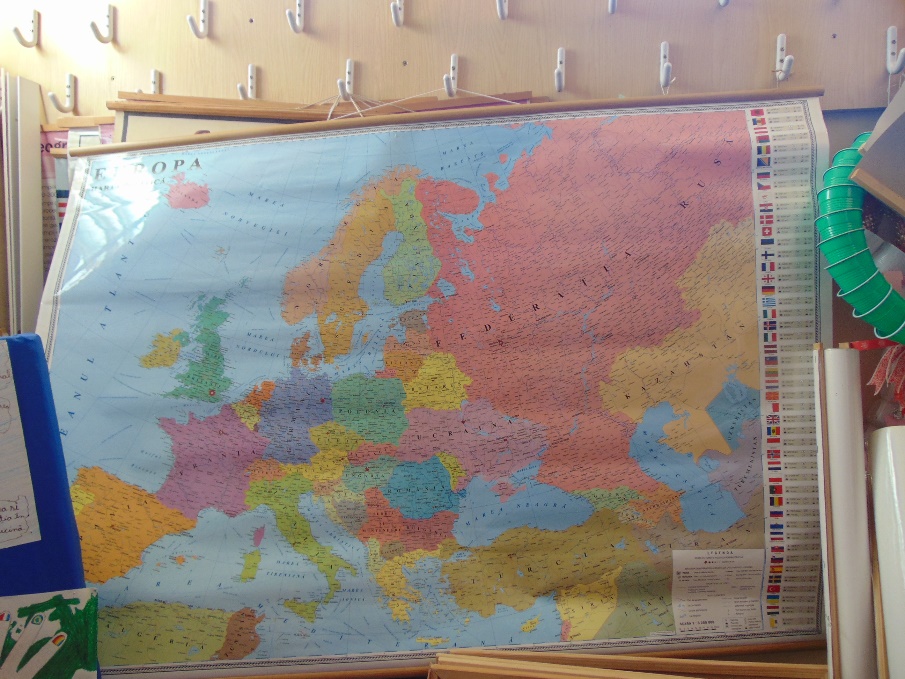 Biology cabinet
There are the skeleton of the human body (made of plastic), maps for different lessons, the parts of the body (plastic) and detailed books related to the structure of the V-VIII classes
  Three microscopes of the latest generation are available
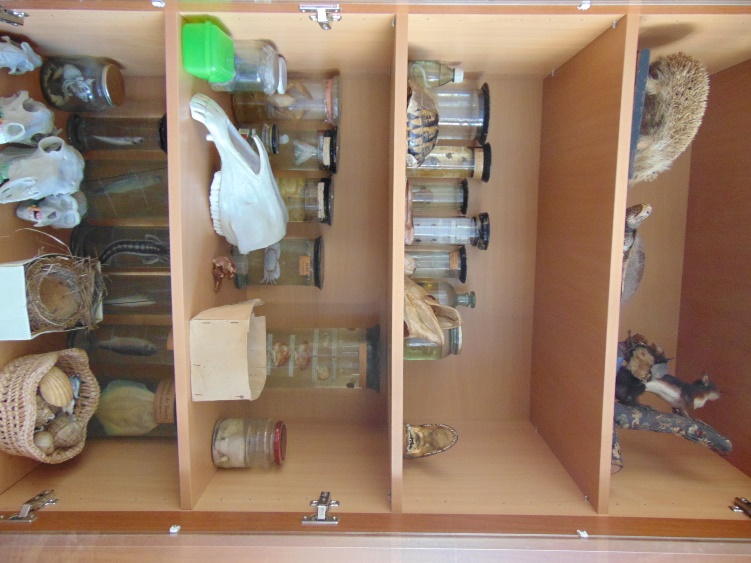 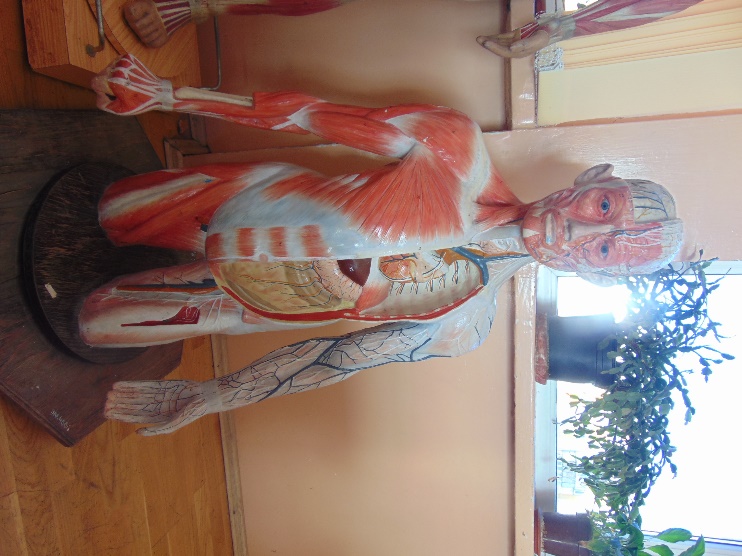 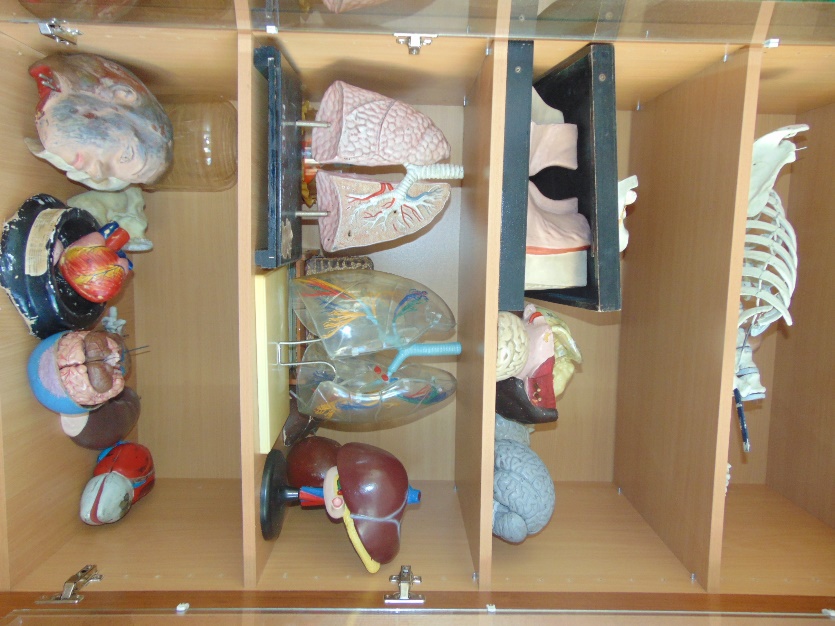 The Mathematics Cabinet
- Educational plans are provided for the V-VIII class structure
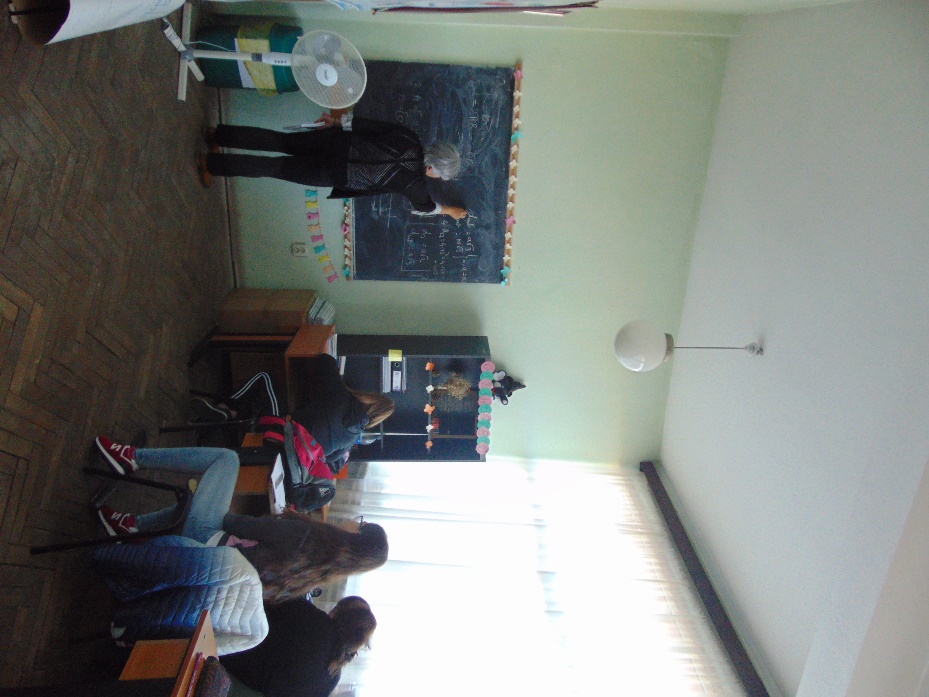 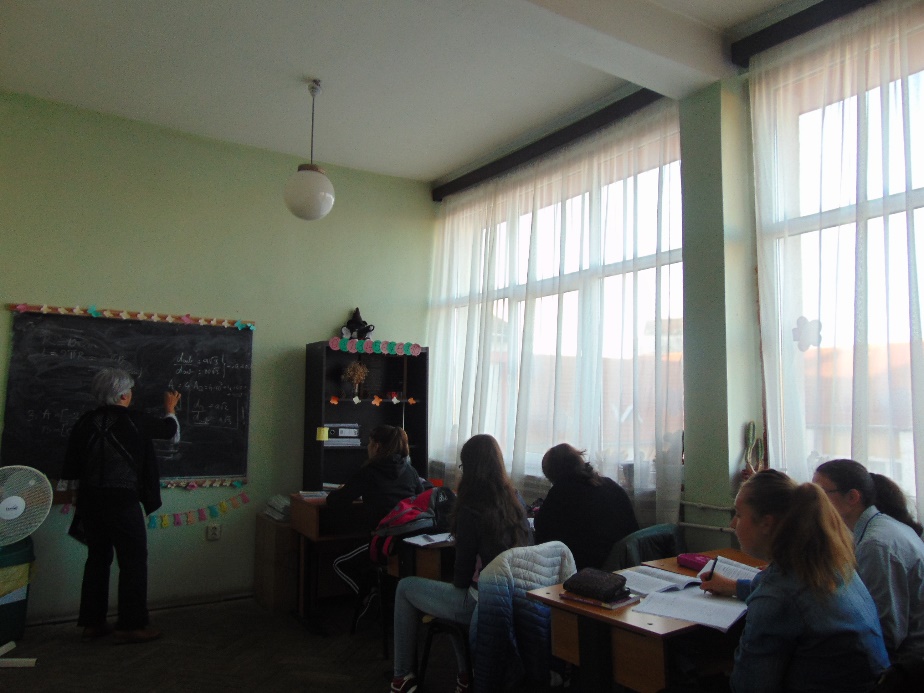 Office of Computer Science
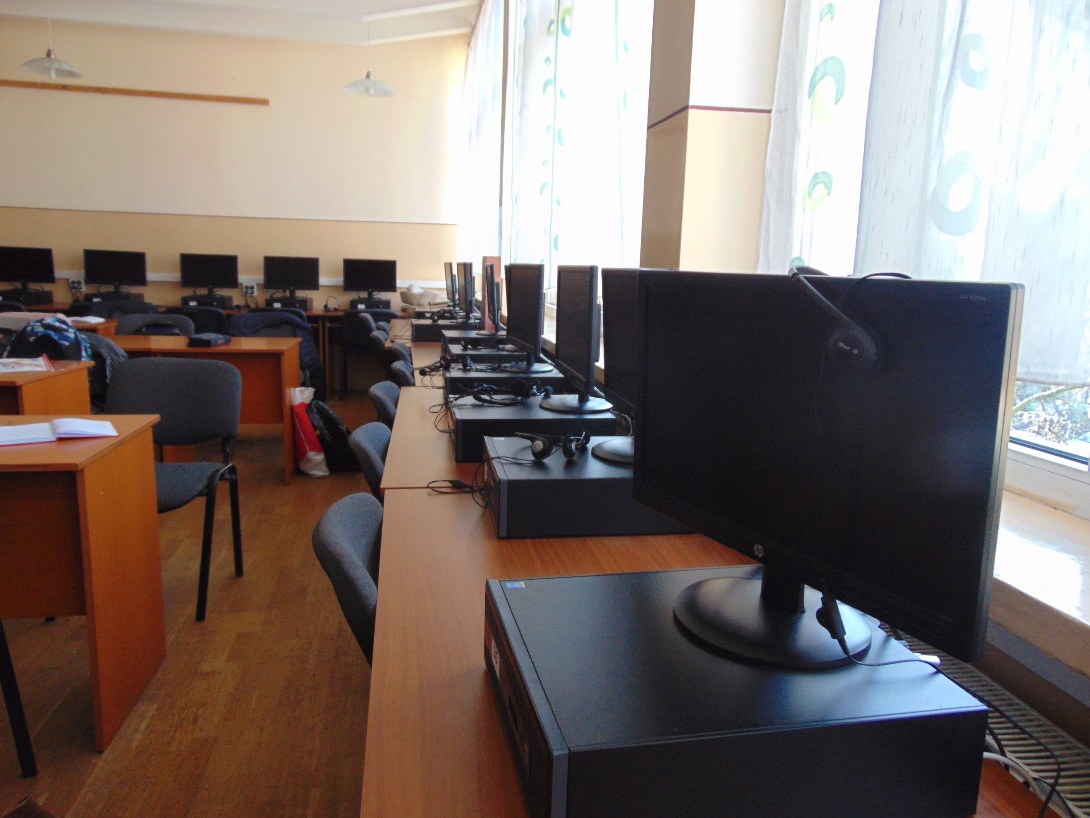 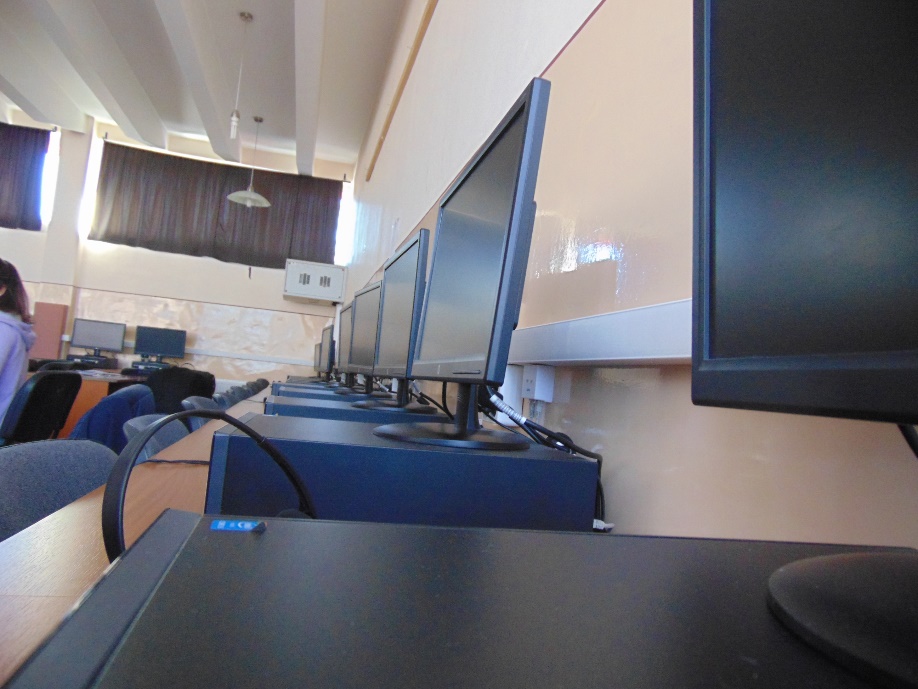 Gym
- They were upgraded in 2017 with new equipment and state-of-the-art ventilation systems
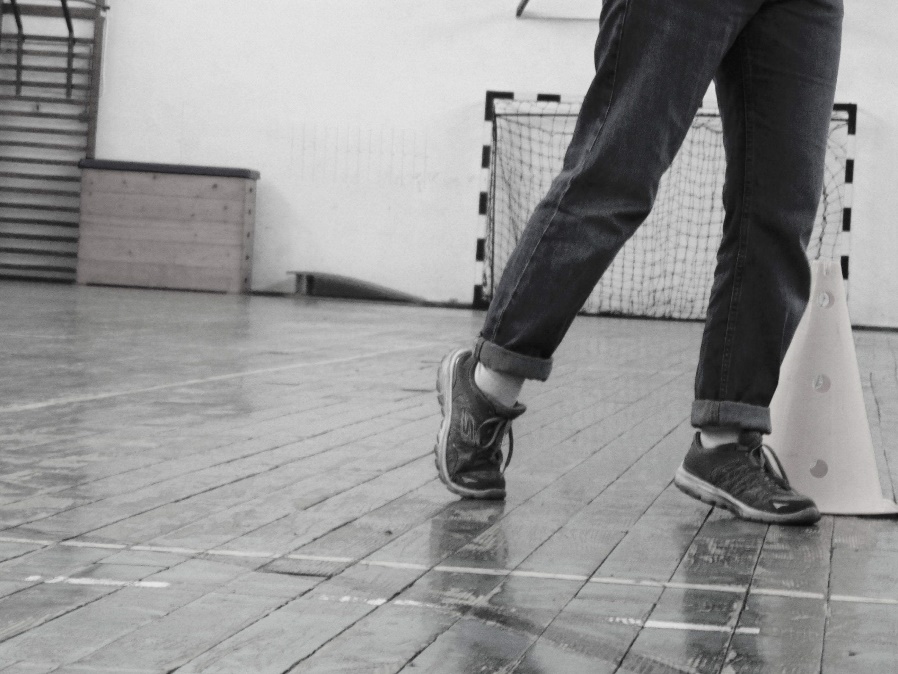 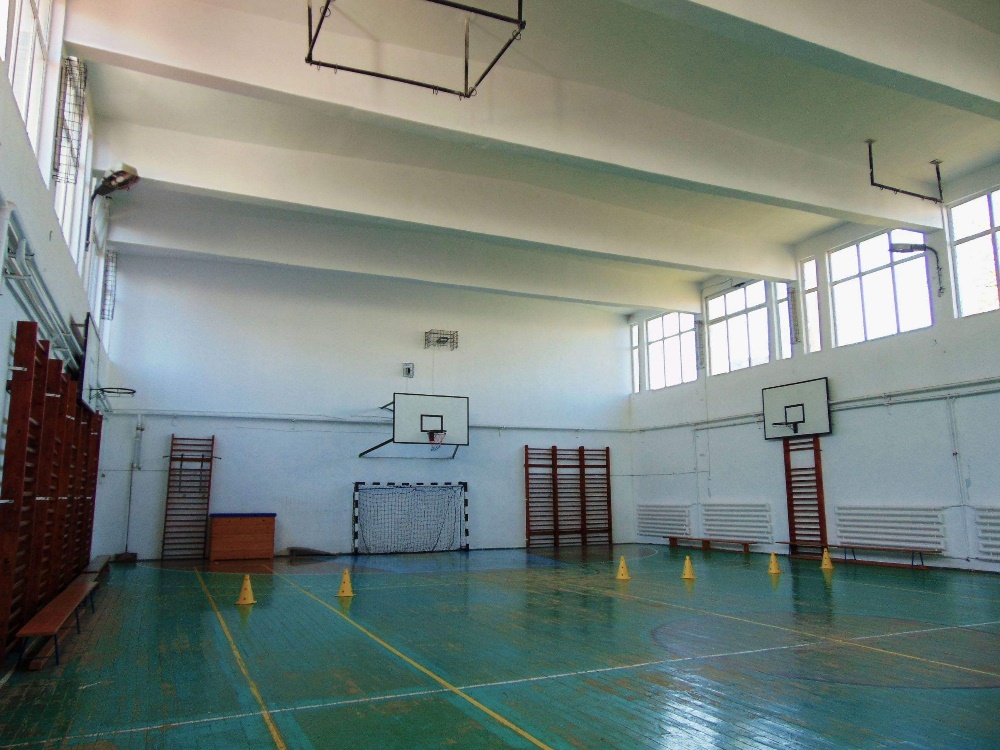 Olympics and contests
We managed to get to : 
the county stage of history
 the county biology stage
    the county stage of mathematics
the national French stage
  the local ecology stage
  the county stage of the first aid
 the national IT phase
the first place in the drawing contest, the national stage
Etc.
Part of the Olympic
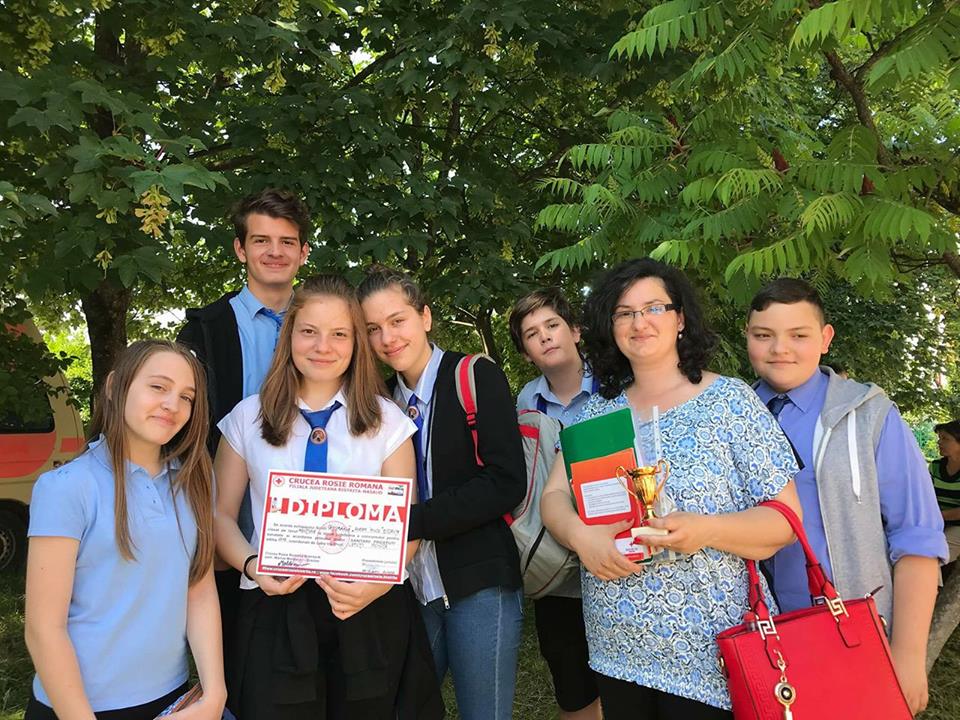 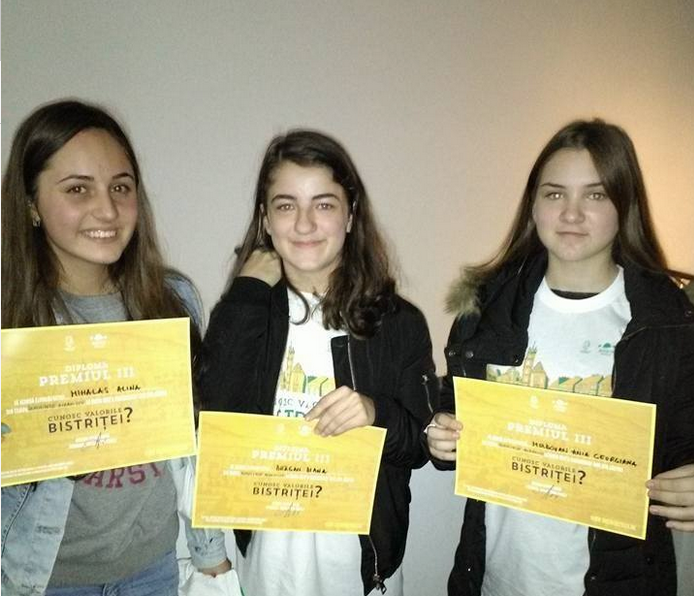 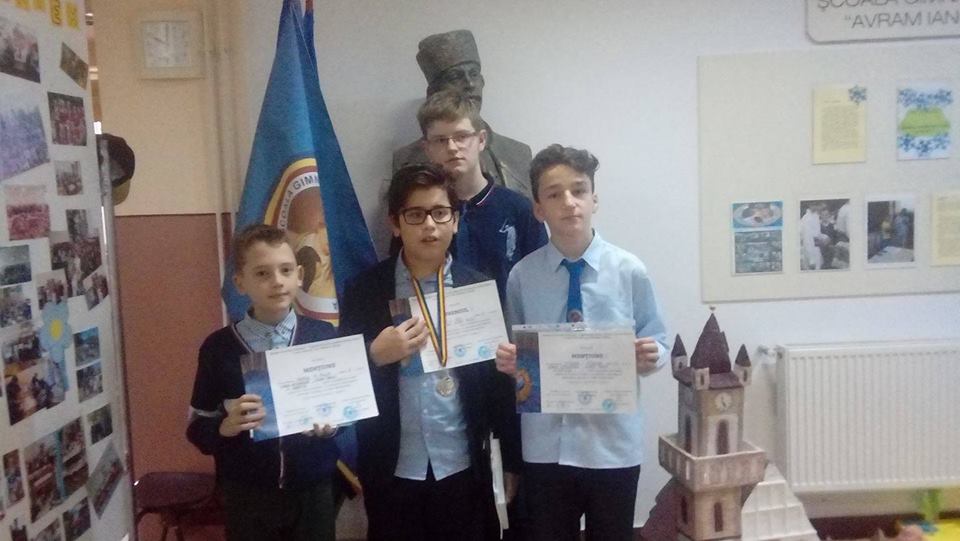 Renovation of the green space in front of the institution
Before
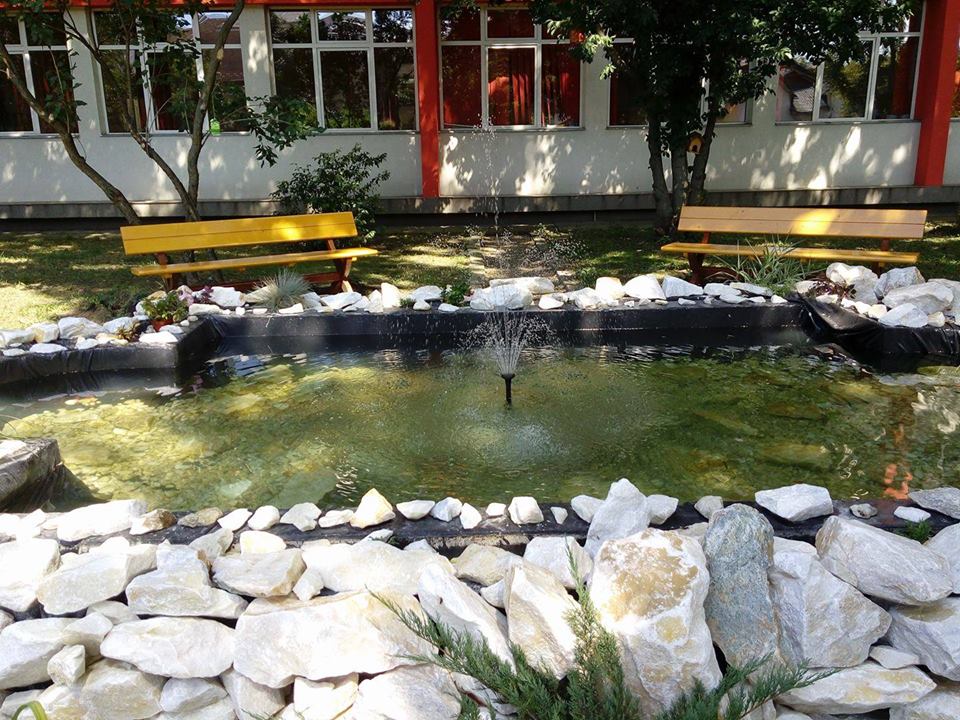 After
Separate cupboards for grades I-IV (2017) have been made available to ease the weight of the satchel
Extracurricular activities
1. On the day of the army, the soldiers came and presented us life on the front (equipment, weapons, etc.)
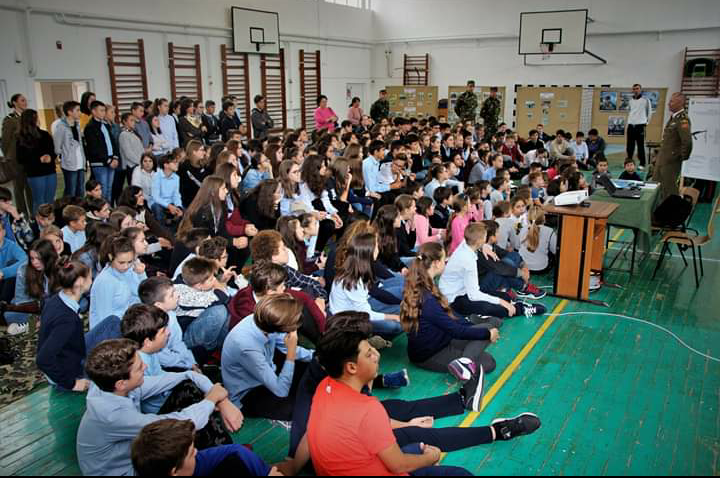 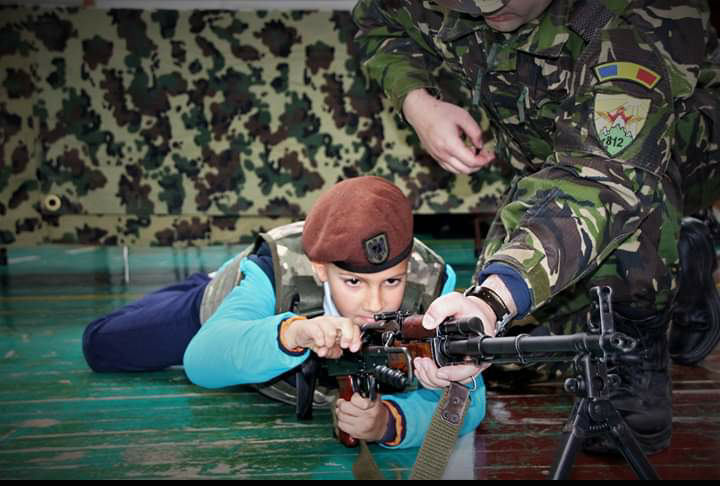 2.  On Black Sea Day, students organized projects
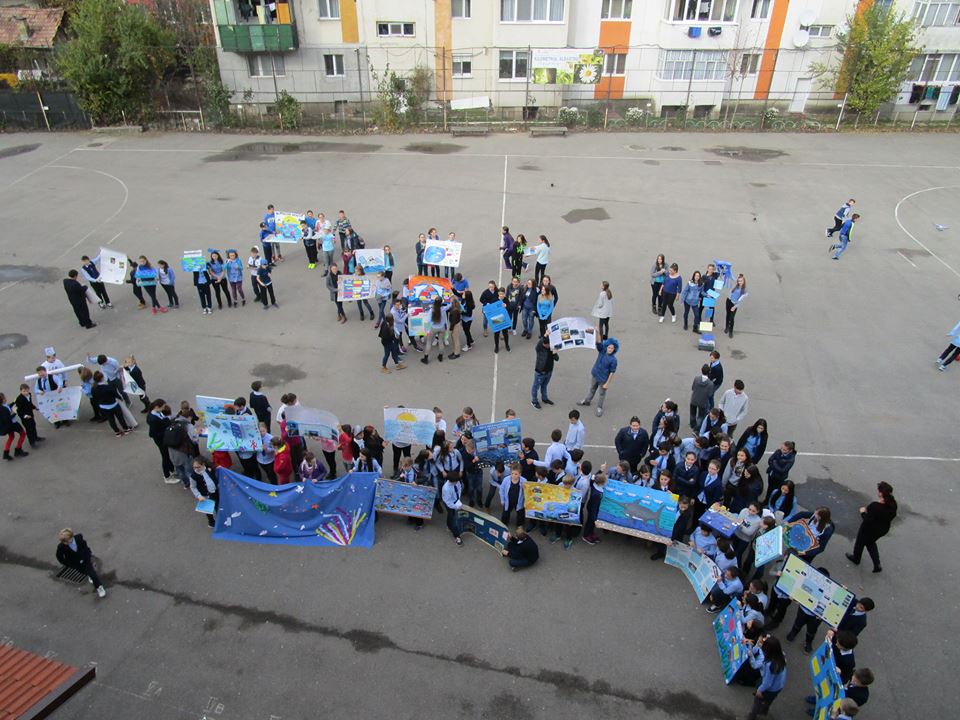 3. On the day of Romania pupils were dressed in folk costumes (our ancestors' clothing, handmade)
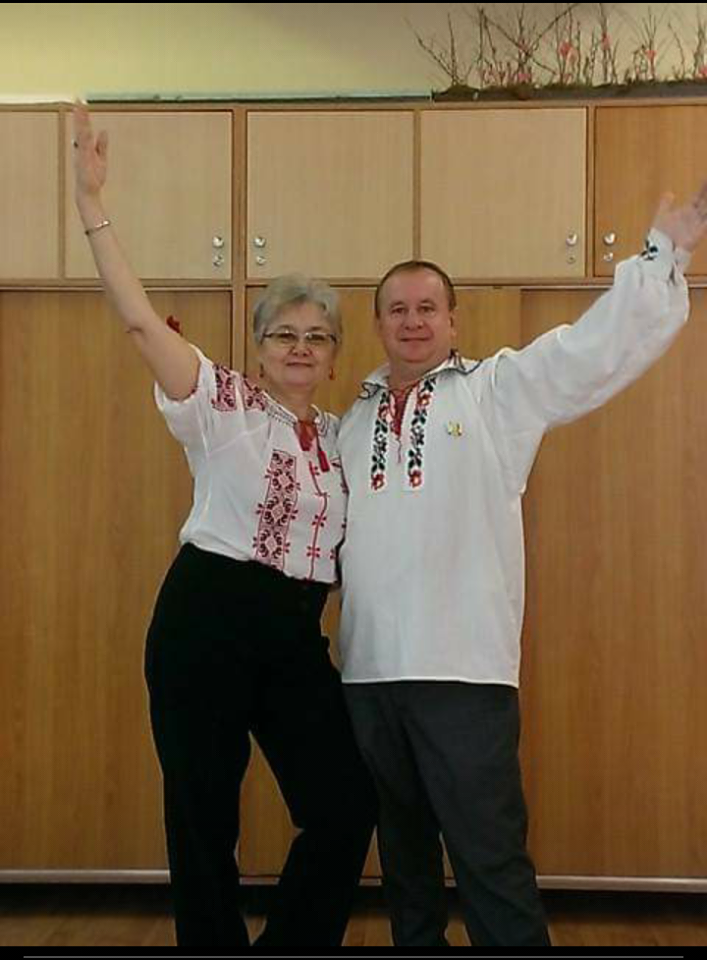 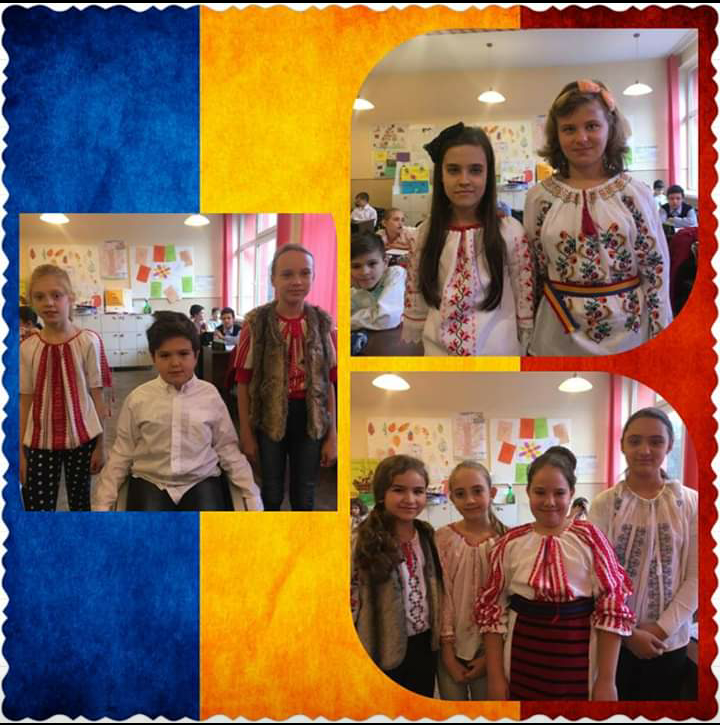 4. On 8 March (Mother's Day) the children congratulated and enjoyed each other
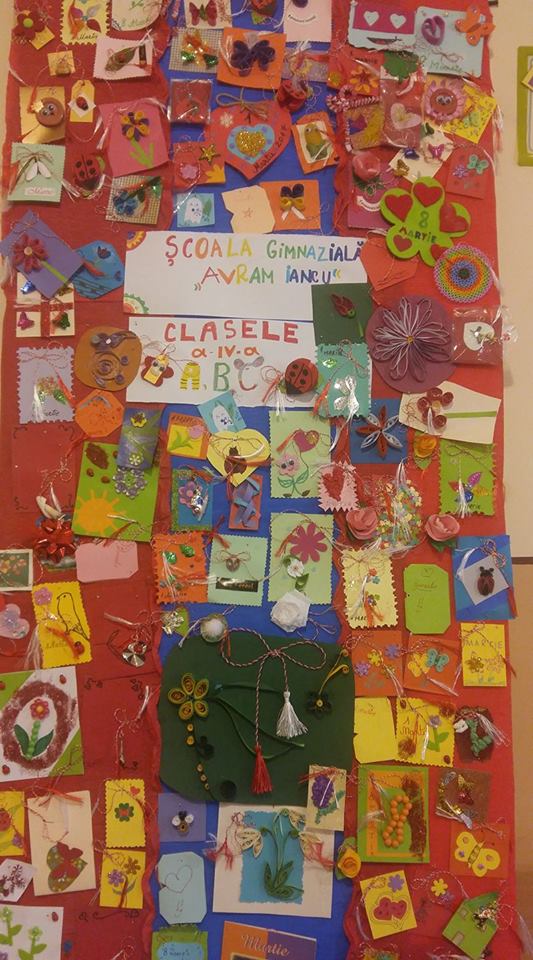 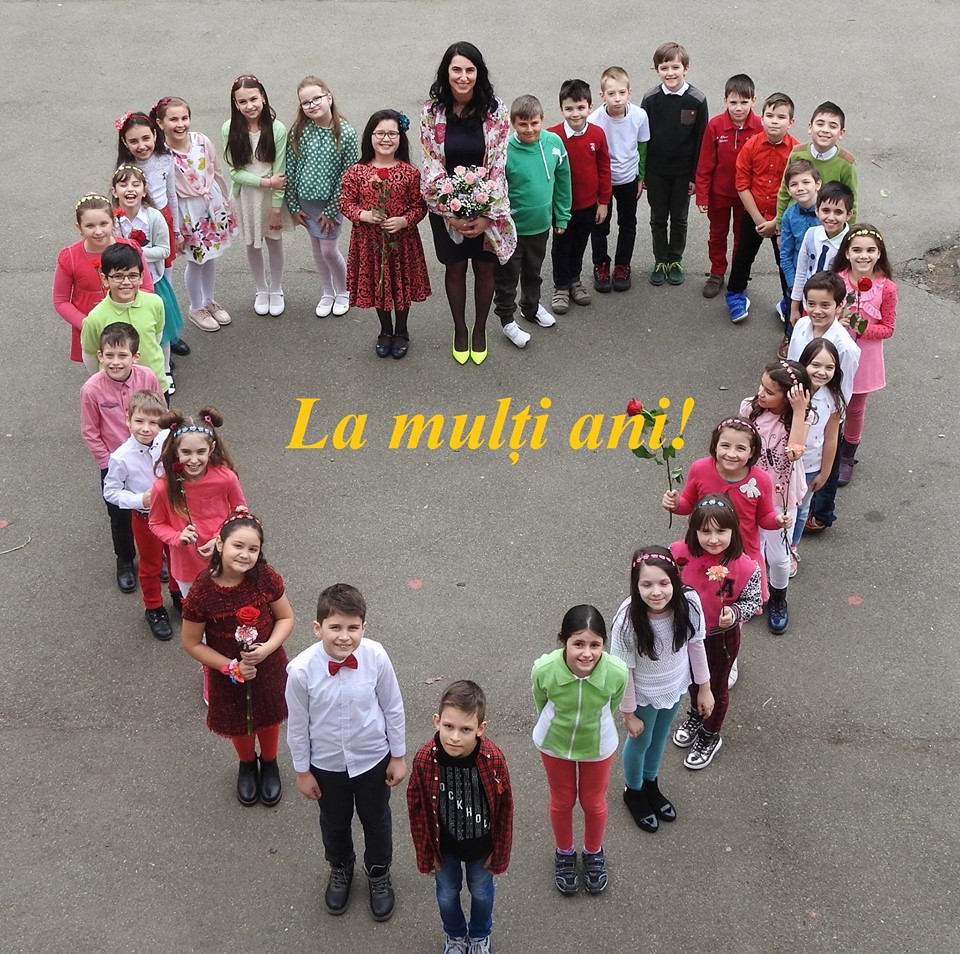 5. On planting day planting of different plant species was organized
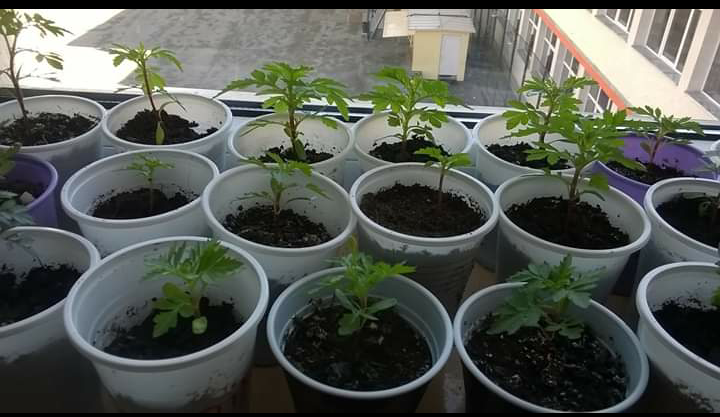 6. On the ecology day there were gunaoies from a park near the school
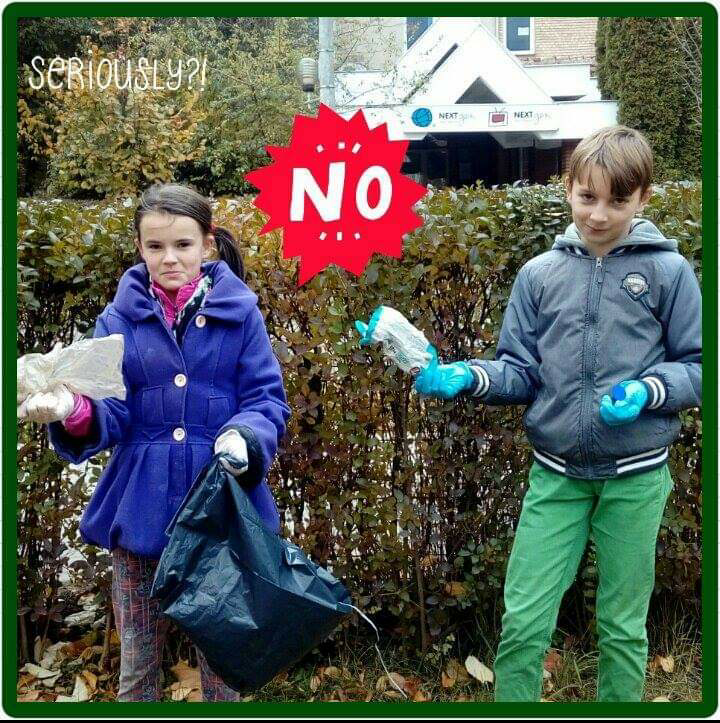 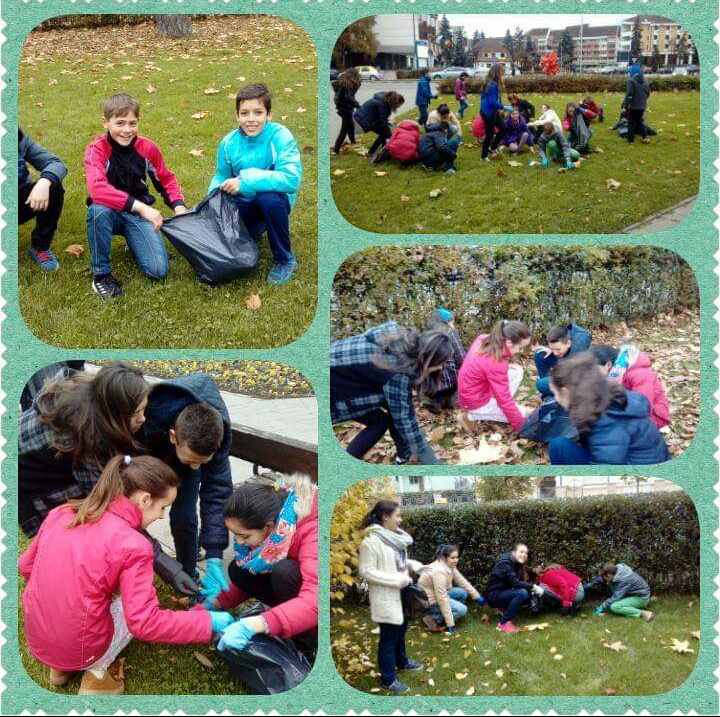 7. Day, World of Cosmic Space
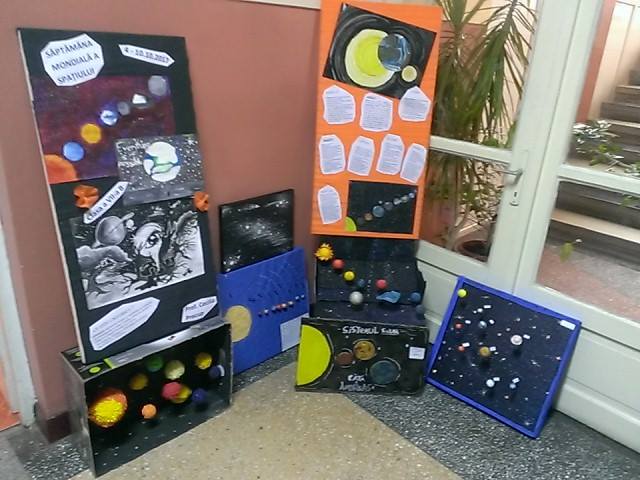 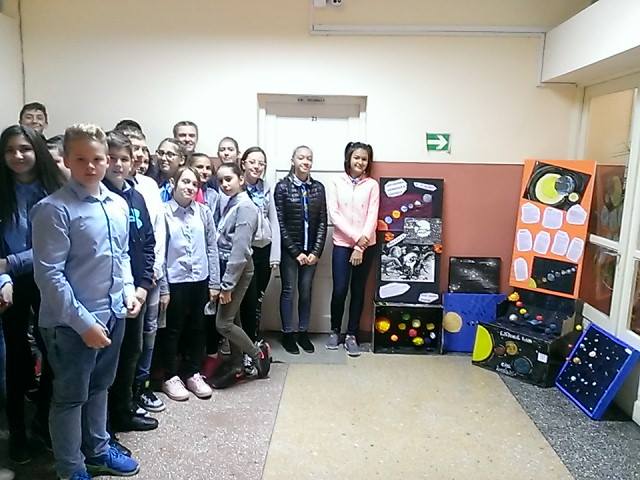 The end
I hope you liked this project made by the students of the gymnasium school "Avram Iancu" – Bistrita :
        
   -  Antohi Bianca-Andreea 
   -  Florea Jessica 
    Class:  a-VIII-a C 

   Coordinator : Monica Luputi 


In this project we presented to you the beauty of our school, extracurricular activities and our facilities, we are very proud to have been able to take part in such a project.